5 КЛАСС
МАТЕМАТИКА
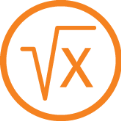 Готовимся к Всероссийской
проверочной работе
Готовимся к Всероссийской проверочной работе
5 КЛАСС
Время выполнения работы – 60 минут.

Работа содержит 14 заданий.
Готовимся к Всероссийской проверочной работе
5 КЛАСС
Нельзя пользоваться учебниками, справочниками, калькулятором.

Можно пользоваться черновиком. 
Записи в черновике проверяться
и оцениваться не будут.
Готовимся к Всероссийской проверочной работе
5 КЛАСС
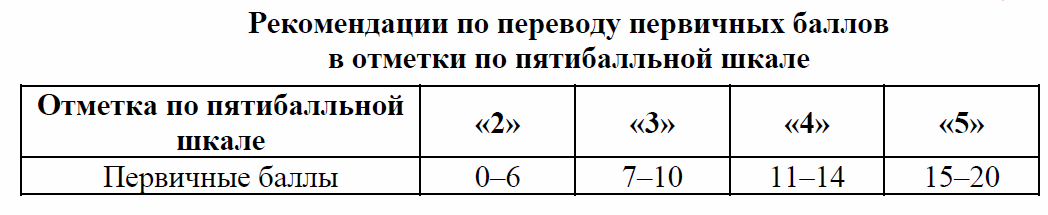 Работа содержит 14 заданий.
Каждое верно выполненное задание 1–5, 7, 8, 11 оценивается 1 баллом. Задание считается выполненным верно, если ученик дал верный ответ: записал правильное число,
правильную величину,
изобразил правильный рисунок.
Выполнение заданий 6, 9, 10, 11, 12, 14 оценивается от 0 до 2 баллов.
Готовимся к Всероссийской проверочной работе
5 КЛАСС
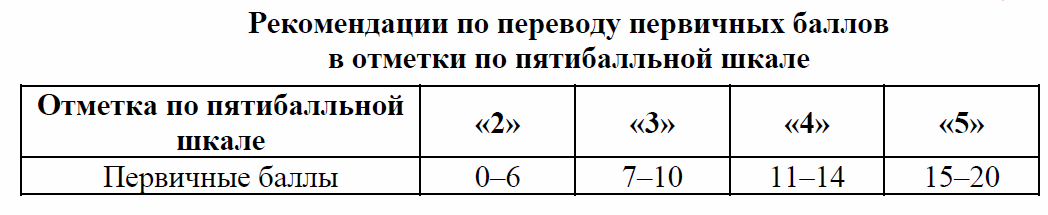 Работа содержит 14 заданий.
Каждое верно выполненное задание 1–5, 7, 8, 11 оценивается 1 баллом. Задание считается выполненным верно, если ученик дал верный ответ: записал правильное число,
правильную величину,
изобразил правильный рисунок.
Выполнение заданий 6, 9, 10, 11, 12, 14 оценивается от 0 до 2 баллов.
Готовимся к Всероссийской проверочной работе
5 КЛАСС
СВОЙСТВА АРИФМЕТИЧЕСКИХ ДЕЙСТВИЙ
Чтобы умножить число на произведение двух чисел, 
можно сначала умножить его на первый множитель, 
а потом полученное произведение
умножить на второй множитель
(сочетательное свойство умножения).

ПРИМЕР. Найдите значение выражения 25 · (4 · 16).
Решение. 25 · (4 · 16) = (25 · 4) · 16 = 100 · 16 = 1600.
Готовимся к Всероссийской проверочной работе
5 КЛАСС
СВОЙСТВА АРИФМЕТИЧЕСКИХ ДЕЙСТВИЙ
Чтобы вычесть сумму из числа, можно вначале вычесть из этого
числа первое слагаемое, а потом из полученной разности вычесть второе слагаемое.

ПРИМЕР. Найдите значение выражения 94 – (4 + 29).
Решение.  94 – (4 + 29) = (94 – 4) – 29 = 90 – 29 = 61.
Готовимся к Всероссийской проверочной работе
5 КЛАСС
СВОЙСТВА АРИФМЕТИЧЕСКИХ ДЕЙСТВИЙ
Чтобы из суммы вычесть число, можно вычесть его из одного слагаемого, а к полученной разности прибавить оставшееся слагаемое.
ПРИМЕР. Найдите значение выражения (86 + 34) – 26.
Решение. (86 + 34) – 26 = (86 – 26) + 34 = 60 + 34 = 94.
Готовимся к Всероссийской проверочной работе
5 КЛАСС
СВОЙСТВА АРИФМЕТИЧЕСКИХ ДЕЙСТВИЙ
Чтобы умножить сумму на число, можно умножить на это число
каждое слагаемое и сложить получившиеся произведения (распределительное свойство умножения относительно сложения).

ПРИМЕР. Найдите значение выражения (54 + 15) · 2.
Решение. (54 + 15) · 2 = (54 · 2) + (15 · 2) = 108 + 30 = 138.
Готовимся к Всероссийской проверочной работе
5 КЛАСС
СВОЙСТВА АРИФМЕТИЧЕСКИХ ДЕЙСТВИЙ
Чтобы умножить разность на число, можно умножить уменьшаемое
и вычитаемое на это число и из первого произведения вычесть второе
(распределительное свойство умножения относительно вычитания).

ПРИМЕР. Найдите значение выражения (33 – 25) · 4.
Решение. (33 – 25) · 4 = (33 · 4) – (25 · 4) = 132 – 100 = 32.
Готовимся к Всероссийской проверочной работе
5 КЛАСС
ВЫПОЛНЕНИЕ ДЕЙСТВИЙ В ЧИСЛОВОМ ВЫРАЖЕНИИ

1) Если в выражении нет скобок и оно содержит действия только одной ступени (сложение и вычитание или умножение и деление), то их выполняют по порядку слева направо.
2) Если выражение содержит действия первой (сложение и вычитание) и второй (умножение и деление) ступени и в нём нет скобок, то сначала выполняют действия второй ступени, а потом — действия первой ступени.
3) Если в выражении есть скобки, то сначала выполняют действия в скобках (учитывая при этом правила 1 и 2).
Готовимся к Всероссийской проверочной работе
5 КЛАСС
НАХОЖДЕНИЕ НЕИЗВЕСТНОГО КОМПОНЕНТА
АРИФМЕТИЧЕСКИХ ДЕЙСТВИЙ
Чтобы найти неизвестное слагаемое, надо из суммы вычесть известное слагаемое.
ПРИМЕР. Найдите неизвестное, записанное буквой x, в выражении x + 154 = 247.
Решение. x + 154 = 247, x = 247 – 154, x = 93.

Чтобы найти неизвестное уменьшаемое, надо сложить вычитаемое и разность.
ПРИМЕР. Найдите неизвестное, записанное буквой x, в выражении x – 168 = 321.
Решение. x – 168 = 321, x = 168 + 321, x = 489.

Чтобы найти неизвестное вычитаемое, надо из уменьшаемого вычесть разность.
ПРИМЕР. Найдите неизвестное, записанное буквой x, в выражении 149 – x = 83.
Решение. 149 – x = 83, x = 149 – 83, x = 66.
Готовимся к Всероссийской проверочной работе
5 КЛАСС
НАХОЖДЕНИЕ НЕИЗВЕСТНОГО КОМПОНЕНТА
АРИФМЕТИЧЕСКИХ ДЕЙСТВИЙ
Чтобы найти неизвестный множитель, надо произведение разделить на известный множитель.
ПРИМЕР. Найдите неизвестное, записанное буквой x, в выражении 37 · x = 148.
Решение. 37 · x = 148, x = 148 : 37, x = 4.
Чтобы найти неизвестное делимое, надо частное умножить на делитель.
ПРИМЕР. Найдите неизвестное, записанное буквой x, в выражении x : 6 = 48.
Решение. x : 6 = 48, x = 6 · 48, x = 288.
Чтобы найти неизвестный делитель, надо делимое разделить на частное.
ПРИМЕР. Найдите неизвестное, записанное буквой а, в выражении 369 : x = 123.
Решение. 369 : x = 123, x = 369 : 123, x = 3.
Готовимся к Всероссийской проверочной работе
5 КЛАСС
ОБЫКНОВЕННЫЕ ДРОБИ
Из двух дробей с одинаковыми знаменателями больше та дробь, у которой больше числитель.
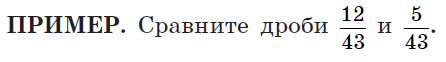 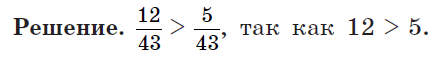 Готовимся к Всероссийской проверочной работе
5 КЛАСС
ОБЫКНОВЕННЫЕ ДРОБИ
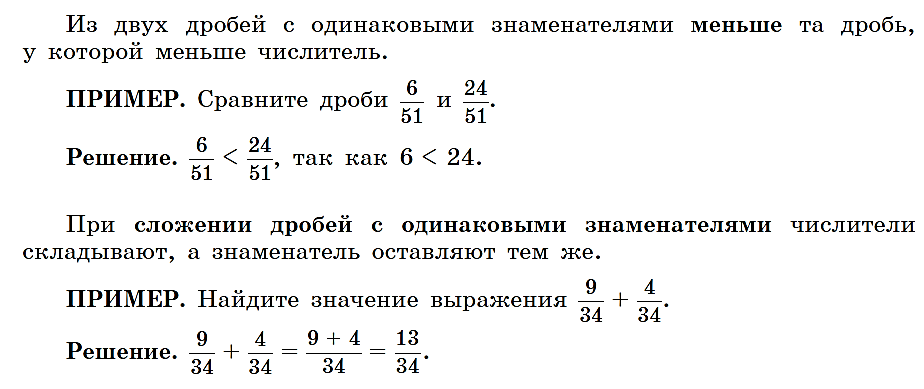 Готовимся к Всероссийской проверочной работе
5 КЛАСС
ОБЫКНОВЕННЫЕ ДРОБИ
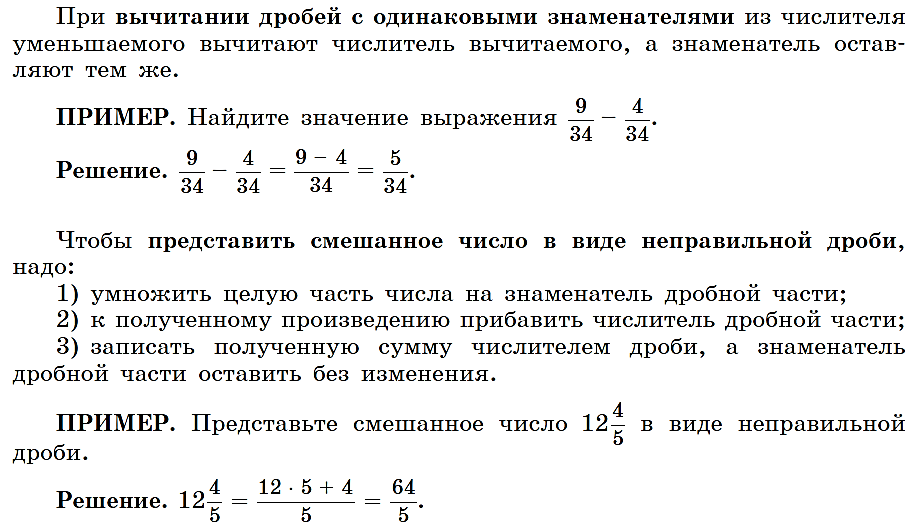 Готовимся к Всероссийской проверочной работе
5 КЛАСС
ОБЫКНОВЕННЫЕ ДРОБИ
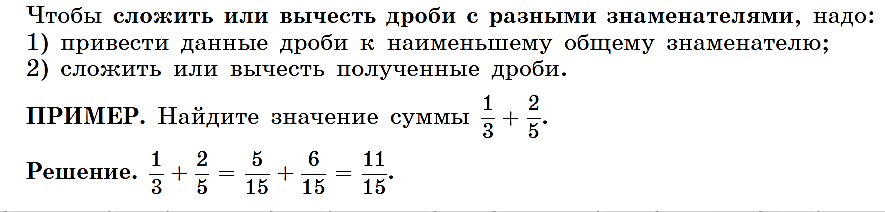 Готовимся к Всероссийской проверочной работе
5 КЛАСС
ОБЫКНОВЕННЫЕ ДРОБИ
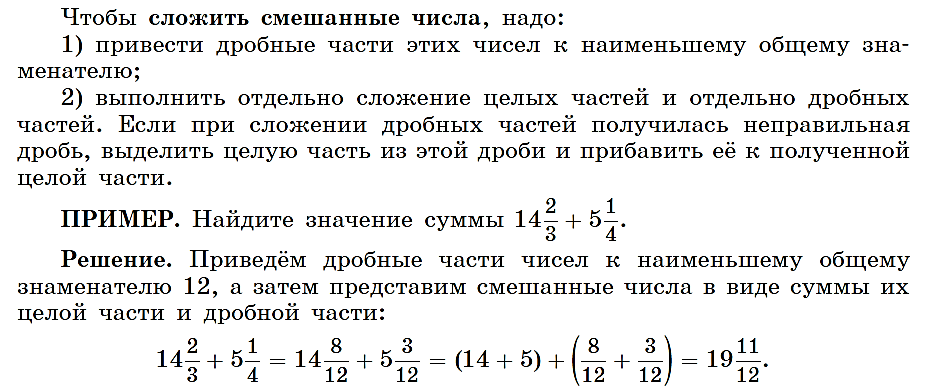 Готовимся к Всероссийской проверочной работе
5 КЛАСС
ОБЫКНОВЕННЫЕ ДРОБИ
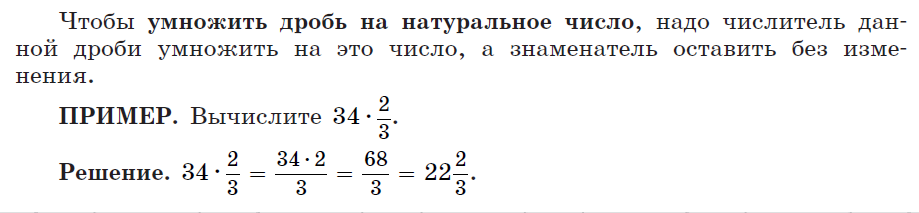 Готовимся к Всероссийской проверочной работе
5 КЛАСС
ОБЫКНОВЕННЫЕ ДРОБИ
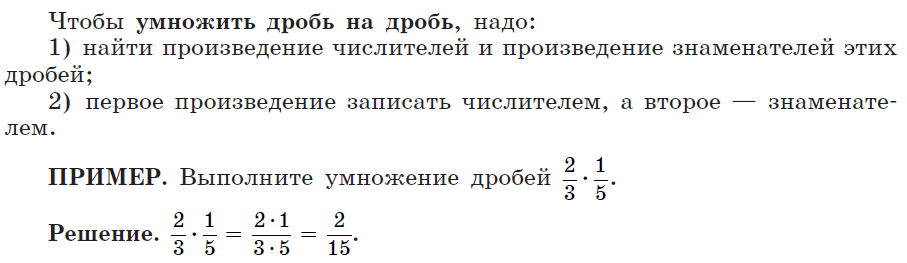 Готовимся к Всероссийской проверочной работе
5 КЛАСС
ДЕСЯТИЧНЫЕ ДРОБИ

Чтобы сложить (вычесть) десятичные дроби, нужно:

1) уравнять в этих дробях количество знаков после запятой;
2) записать их друг под другом так, чтобы запятая была записана под запятой;
3) выполнить сложение (вычитание), не обращая внимания на запятую;
4) поставить в ответе запятую под запятой в данных дробях.
Готовимся к Всероссийской проверочной работе
5 КЛАСС
ДЕСЯТИЧНЫЕ ДРОБИ
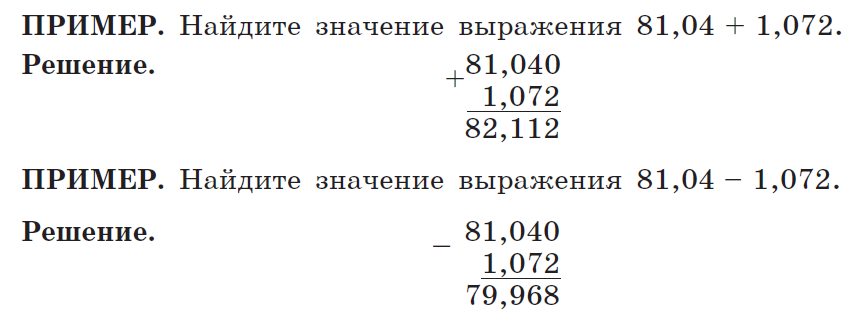 Готовимся к Всероссийской проверочной работе
5 КЛАСС
ОКРУГЛЕНИЕ ДЕСЯТИЧНЫХ ДРОБЕЙ

1) Если первая отброшенная или заменённая нулём цифра равна 5, 6, 7, 8, 9, то стоящую перед ней цифру увеличивают на 1.
2) Если первая отброшенная или заменённая нулём цифра равна 0, 1, 2, 3, 4, то стоящую перед ней цифру оставляют без изменения.
ПРИМЕР. Округлите:
1) 251,73 до десятых;
2) 4,547 до сотых;
Решение.
1) 251,73 ≈ 251,7;
2) 4,547 ≈ 4,55;
Готовимся к Всероссийской проверочной работе
5 КЛАСС
ДЕСЯТИЧНЫЕ ДРОБИ

Чтобы умножить десятичную дробь на натуральное число, надо:
1) умножить её на это число, не обращая внимания на запятую;
2) в полученном произведении отделить запятой столько цифр справа,
сколько их отделено запятой в десятичной дроби.
ПРИМЕР. Найдите значение выражения 2,34 · 13.
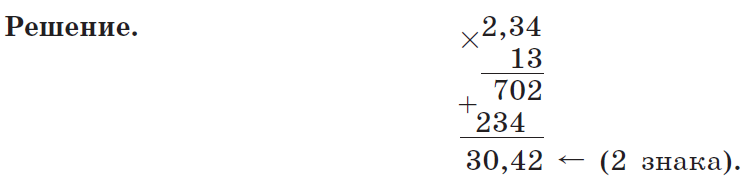 Готовимся к Всероссийской проверочной работе
5 КЛАСС
ДЕСЯТИЧНЫЕ ДРОБИ

Чтобы разделить десятичную дробь на натуральное число, надо:
1) разделить дробь на это число, не обращая внимания на запятую;
2) поставить в частном запятую, когда кончится деление целой части.
ПРИМЕР. Найдите значение выражения 662,4 : 36.
Решение. 662,4 : 36 = 18,4.
Готовимся к Всероссийской проверочной работе
5 КЛАСС
ДЕСЯТИЧНЫЕ ДРОБИ

Чтобы разделить десятичную дробь на натуральное число, надо:
1) разделить дробь на это число, не обращая внимания на запятую;
2) поставить в частном запятую, когда кончится деление целой части.
ПРИМЕР. Найдите значение выражения 662,4 : 36.
Решение. 662,4 : 36 = 18,4.
Чтобы разделить число на десятичную дробь, надо:
1) в делимом и в делителе перенести запятую вправо на столько цифр, сколько их после запятой в делителе;
2) после этого выполнить деление на натуральное число.
ПРИМЕР. Найдите значение выражения 10 872 : 3,6.
Решение. 10 872 : 3,6 = 108 720 : 36 = 3020.
Готовимся к Всероссийской проверочной работе
5 КЛАСС
СРЕДНЕЕ АРИФМЕТИЧЕСКОЕ
Чтобы найти среднее арифметическое нескольких чисел, надо:
1) найти сумму этих чисел;
2) разделить полученную сумму на число слагаемых.
ПРИМЕР. Найдите среднее арифметическое чисел 12, 19, 11, 24, 73 и 65.
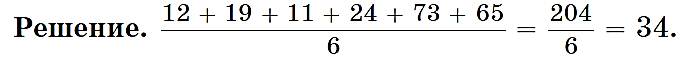 Готовимся к Всероссийской проверочной работе
5 КЛАСС
НАХОЖДЕНИЕ ЧАСТИ ОТ ЧИСЛА
Чтобы найти дробь от числа, надо умножить число на эту дробь.
ПРИМЕР. Найдите треть от 90.
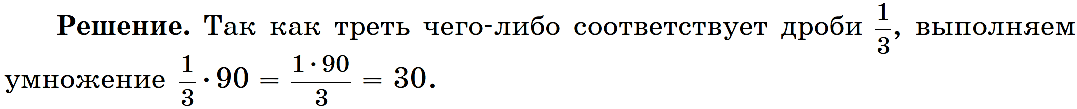 Готовимся к Всероссийской проверочной работе
5 КЛАСС
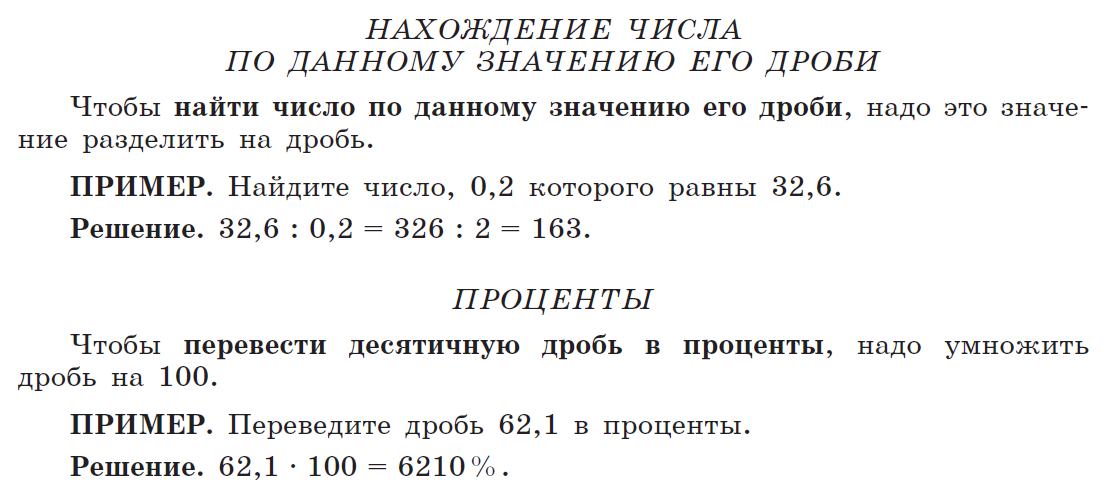 Готовимся к Всероссийской проверочной работе
5 КЛАСС
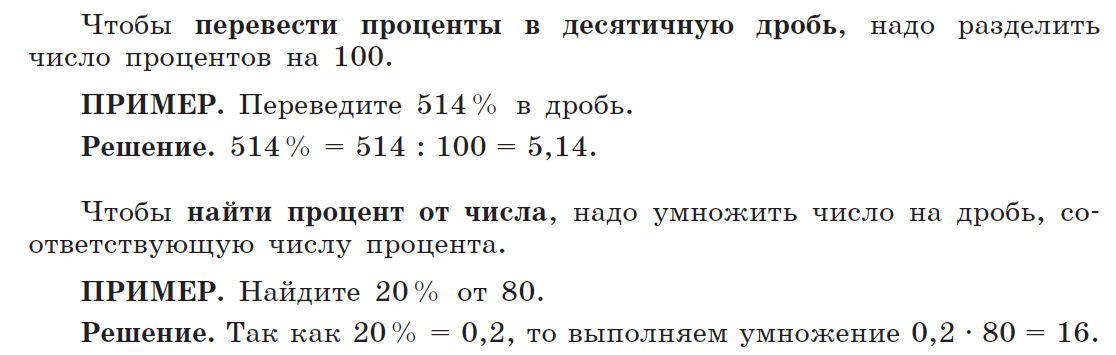 Готовимся к Всероссийской проверочной работе
5 КЛАСС
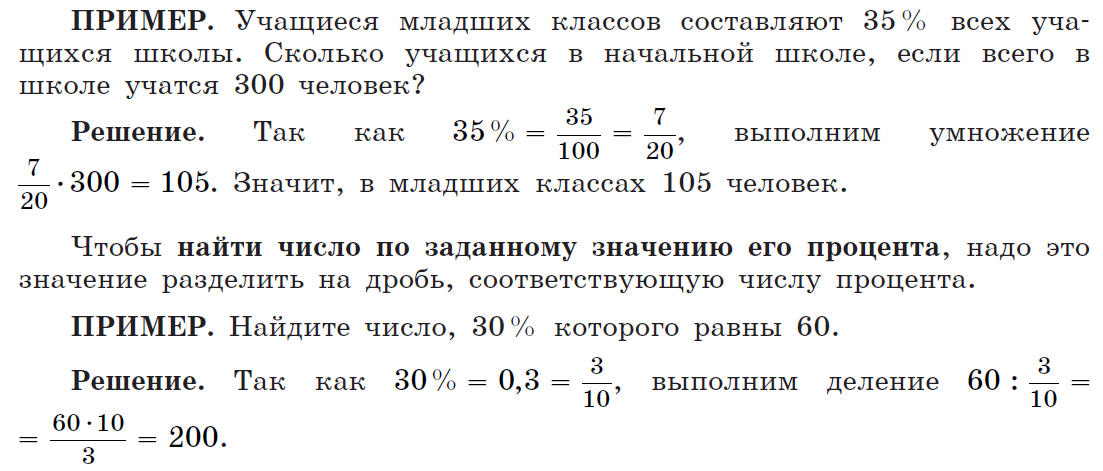 Готовимся к Всероссийской проверочной работе
5 КЛАСС
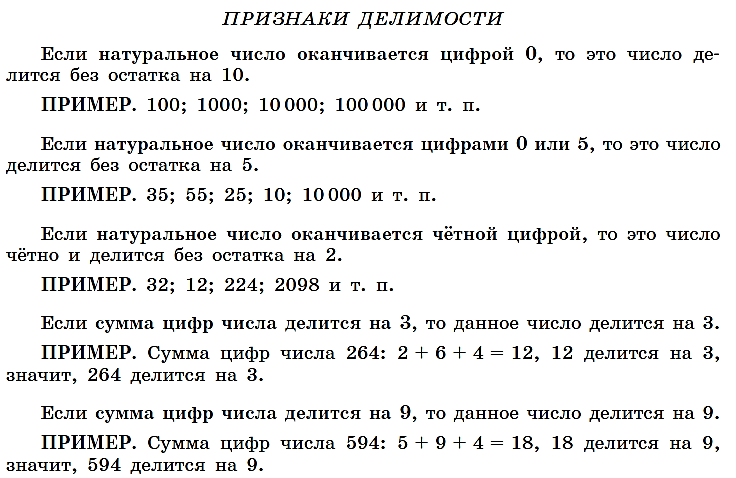 Готовимся к Всероссийской проверочной работе
5 КЛАСС
ВАРИАНТ 6
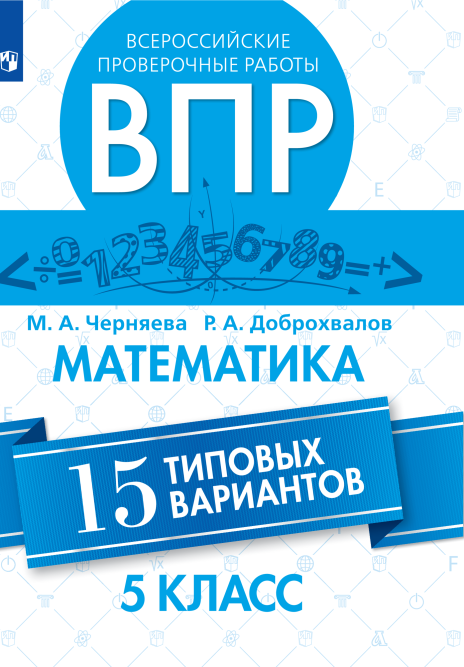 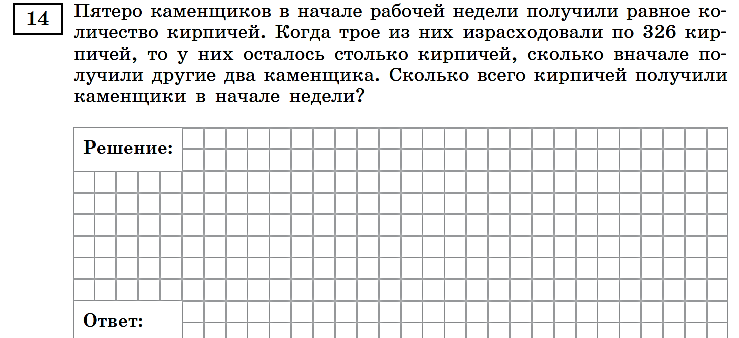 Черняева М. А., Доброхвалов Р. А. Всероссийские проверочные работы. Математика. 15 типовых вариантов. 
5 класс.
Готовимся к Всероссийской проверочной работе
5 КЛАСС
ВАРИАНТ 6
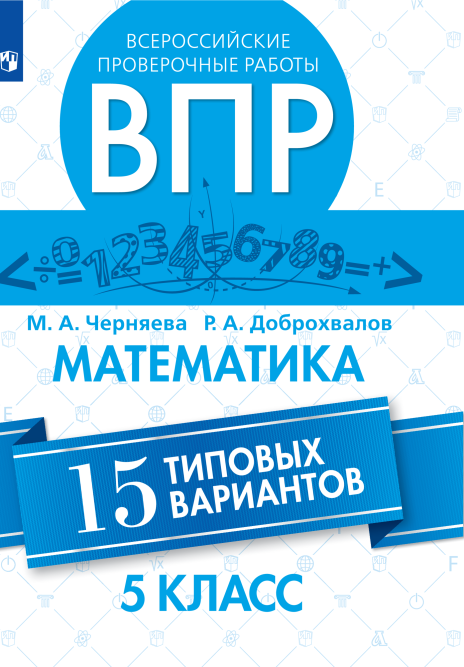 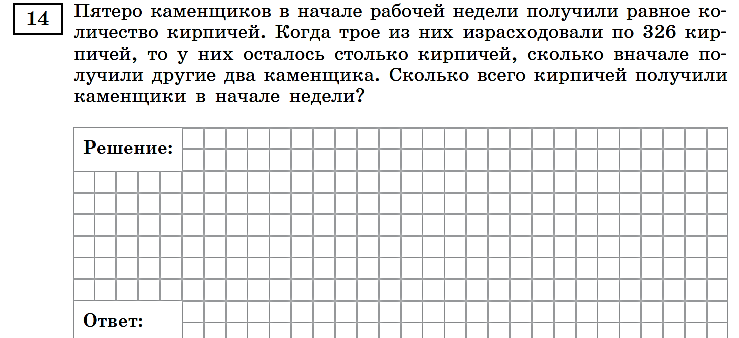 V каменщик
IV каменщик
III каменщик
II каменщик
I каменщик
3 каменщика израсходовали по 326 кирпичей. То есть 326 ∙ 3 = 978 (кирпичей).
Черняева М. А., Доброхвалов Р. А. Всероссийские проверочные работы. Математика. 15 типовых вариантов. 
5 класс.
Готовимся к Всероссийской проверочной работе
5 КЛАСС
ВАРИАНТ 6
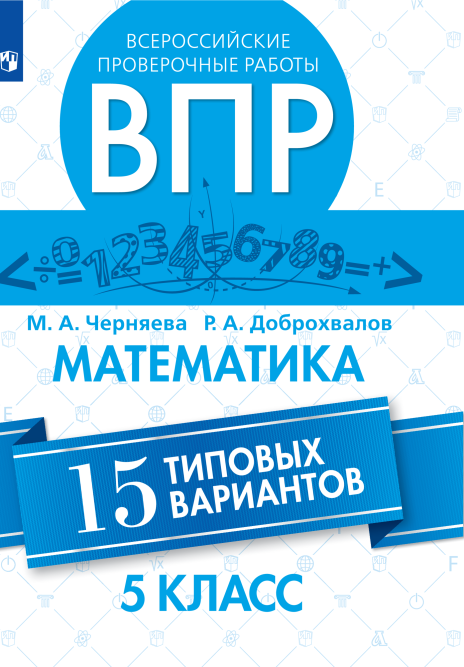 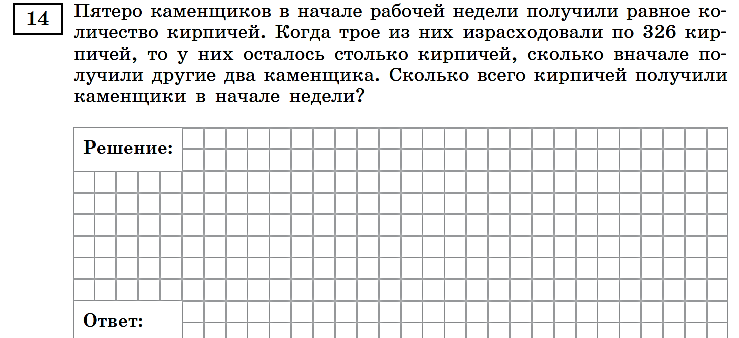 V каменщик
IV каменщик
III каменщик
II каменщик
I каменщик
Черняева М. А., Доброхвалов Р. А. Всероссийские проверочные работы. Математика. 15 типовых вариантов. 
5 класс.
Готовимся к Всероссийской проверочной работе
5 КЛАСС
ВАРИАНТ 6
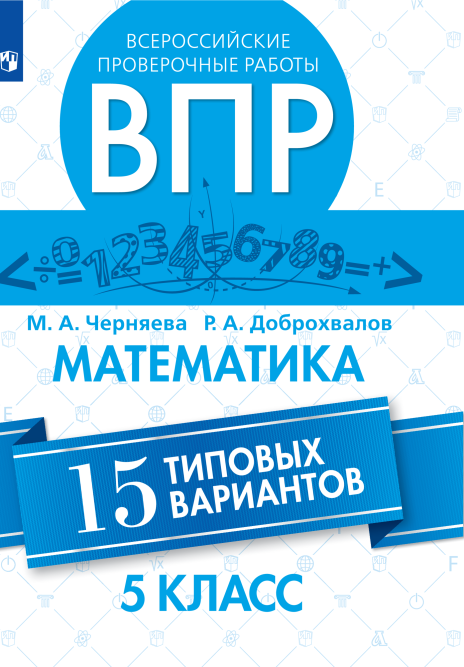 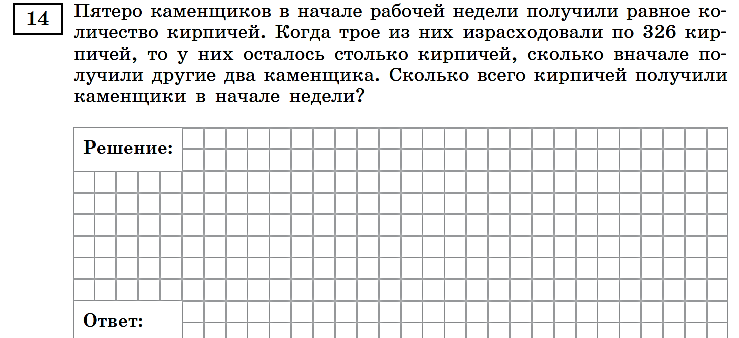 V каменщик
IV каменщик
III каменщик
II каменщик
I каменщик
Черняева М. А., Доброхвалов Р. А. Всероссийские проверочные работы. Математика. 15 типовых вариантов. 
5 класс.
4890 кирпичей.
Готовимся к Всероссийской проверочной работе
5 КЛАСС
ВАРИАНТ 6
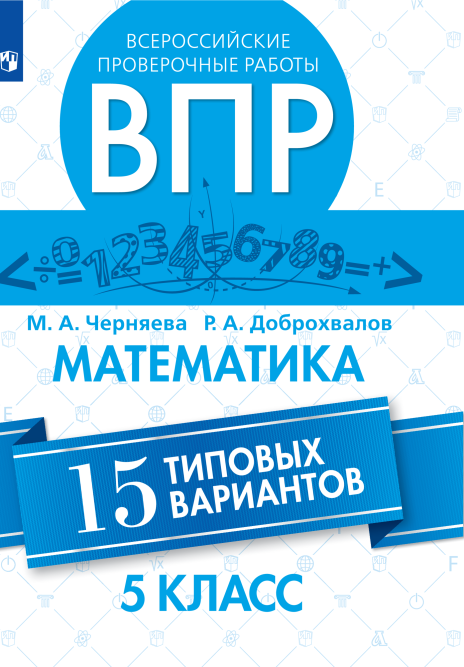 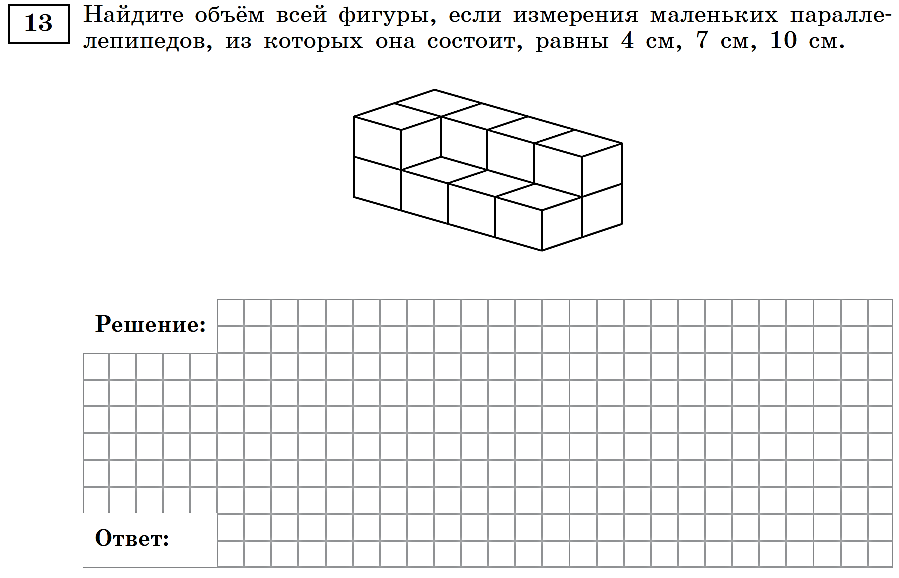 Черняева М. А., Доброхвалов Р. А. Всероссийские проверочные работы. Математика. 15 типовых вариантов. 
5 класс.
Готовимся к Всероссийской проверочной работе
5 КЛАСС
ВАРИАНТ 6
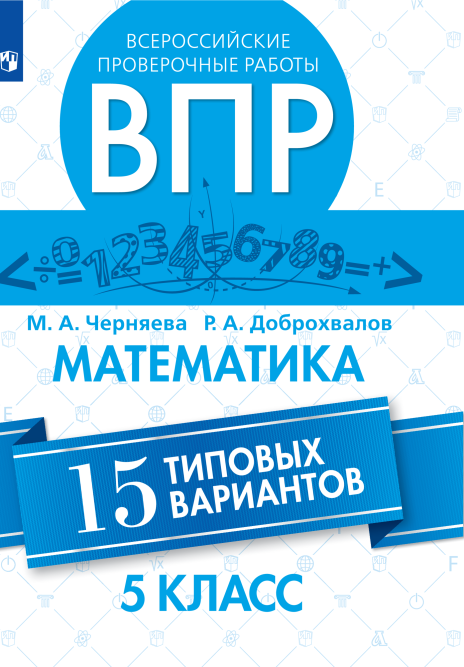 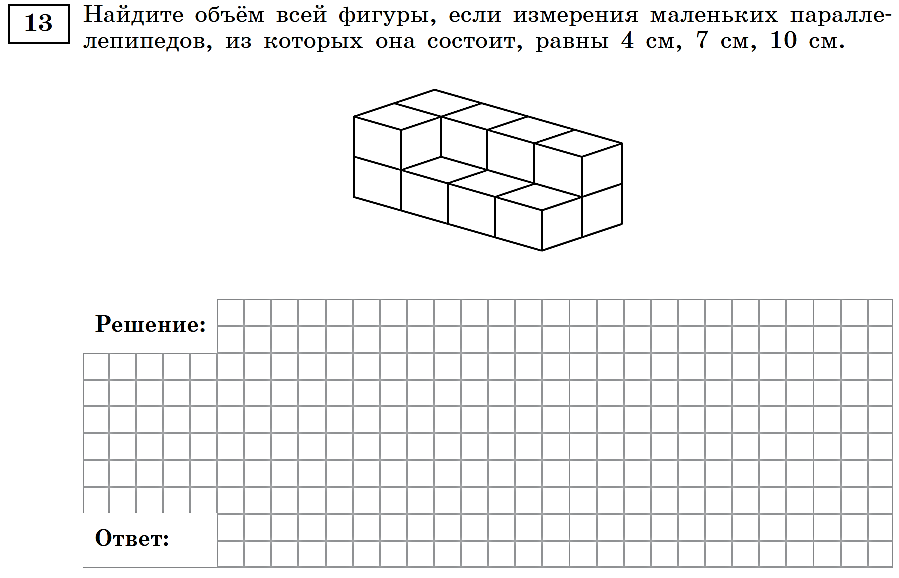 Черняева М. А., Доброхвалов Р. А. Всероссийские проверочные работы. Математика. 15 типовых вариантов. 
5 класс.
Объем одного маленького параллелепипеда 4 ∙ 7 ∙ 10 = 280 (см3).

Всего 13 параллелепипедов. 280 ∙ 13 = 3640 (см3).
3640 см3
Готовимся к Всероссийской проверочной работе
5 КЛАСС
ВАРИАНТ 6
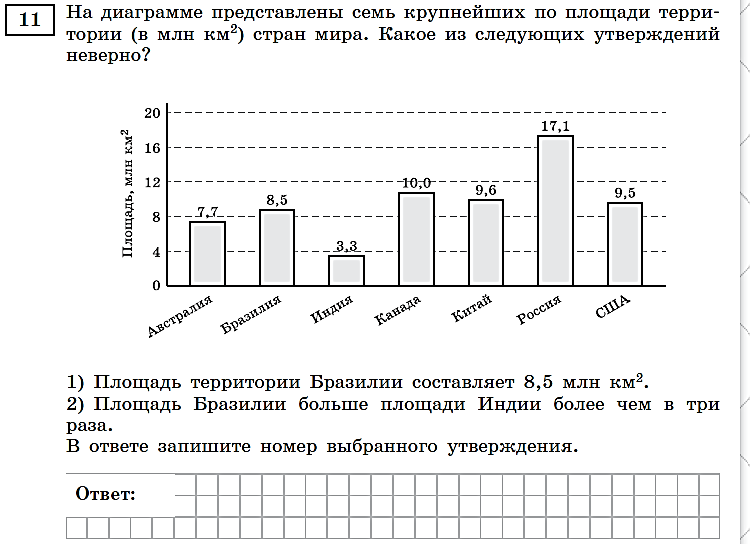 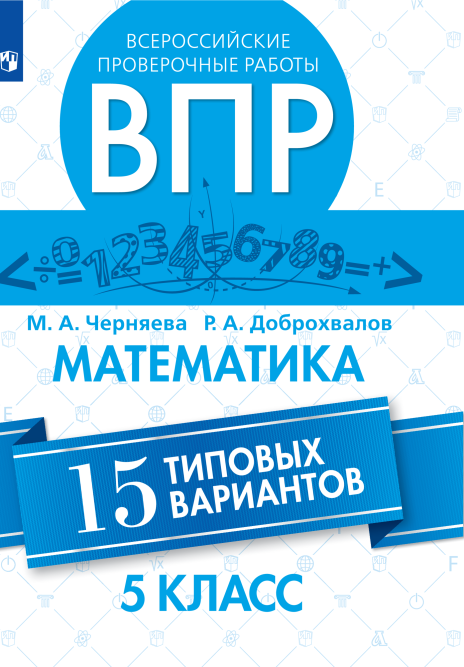 Черняева М. А., Доброхвалов Р. А. Всероссийские проверочные работы. Математика. 15 типовых вариантов. 
5 класс.
Готовимся к Всероссийской проверочной работе
5 КЛАСС
ВАРИАНТ 6
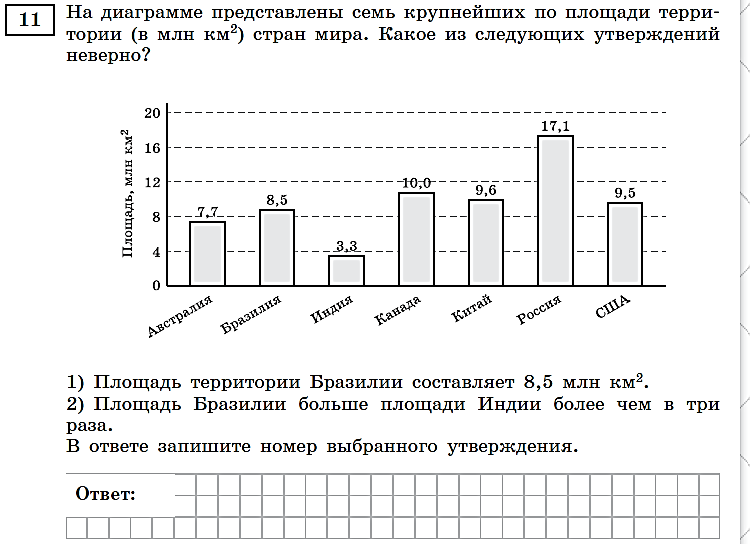 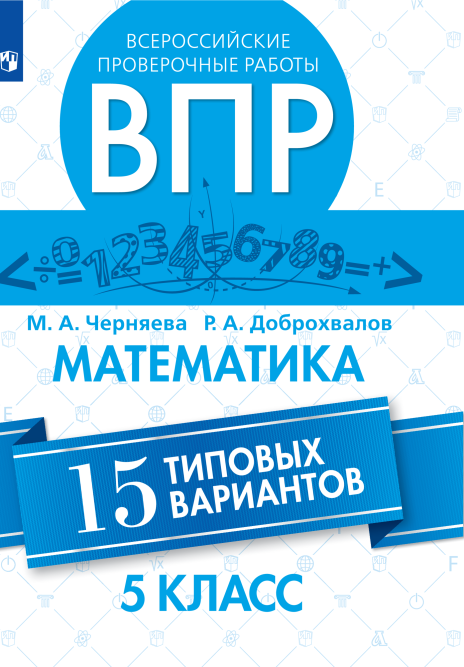 Черняева М. А., Доброхвалов Р. А. Всероссийские проверочные работы. Математика. 15 типовых вариантов. 
5 класс.
2
Готовимся к Всероссийской проверочной работе
5 КЛАСС
ВАРИАНТ 6
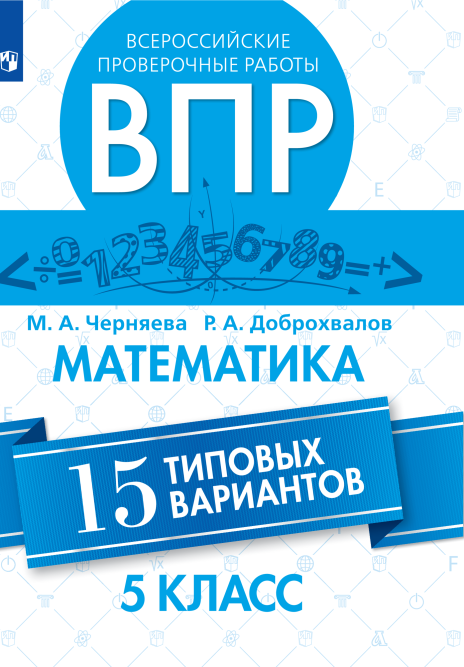 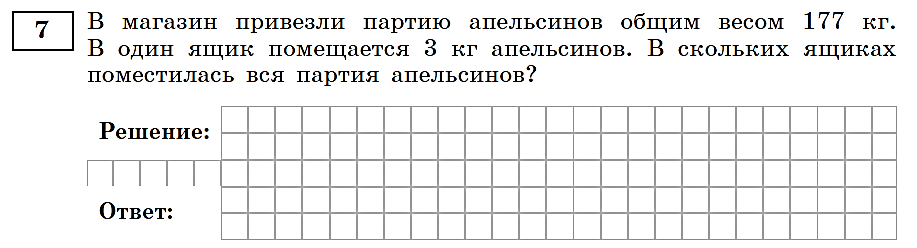 Черняева М. А., Доброхвалов Р. А. Всероссийские проверочные работы. Математика. 15 типовых вариантов. 
5 класс.
Готовимся к Всероссийской проверочной работе
5 КЛАСС
ВАРИАНТ 6
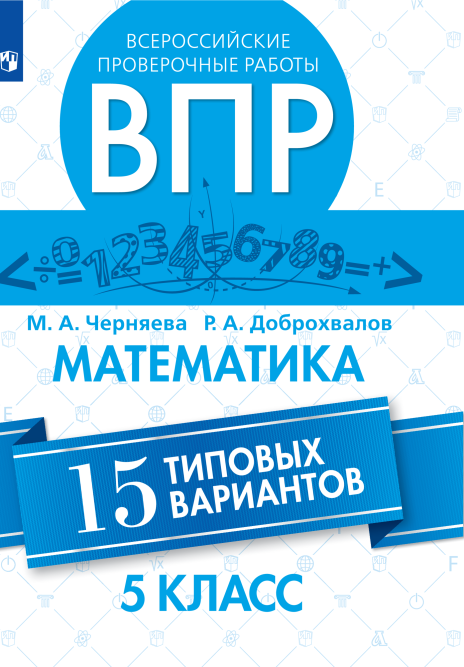 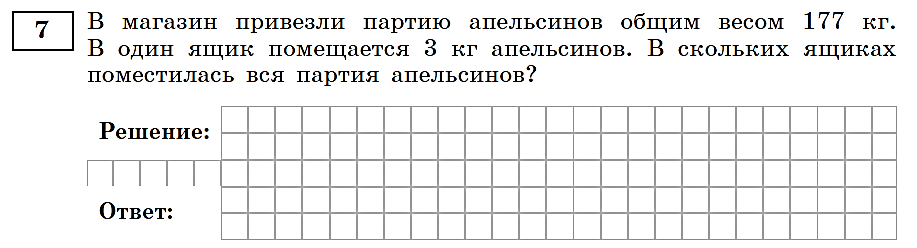 177 : 3 = 59 (ящ.)
59
Черняева М. А., Доброхвалов Р. А. Всероссийские проверочные работы. Математика. 15 типовых вариантов. 
5 класс.
5 КЛАСС
МАТЕМАТИКА
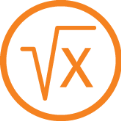 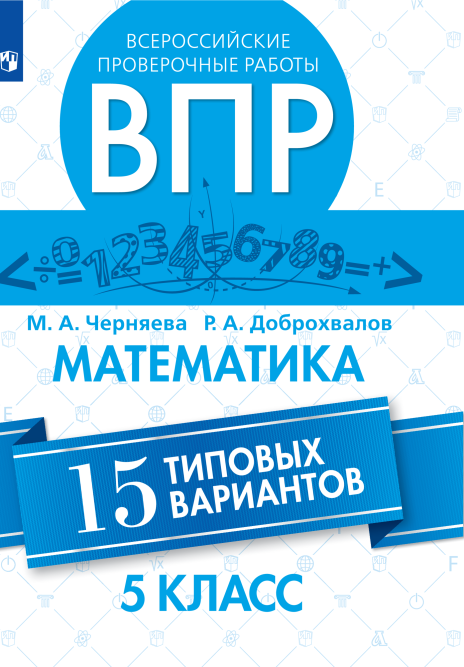 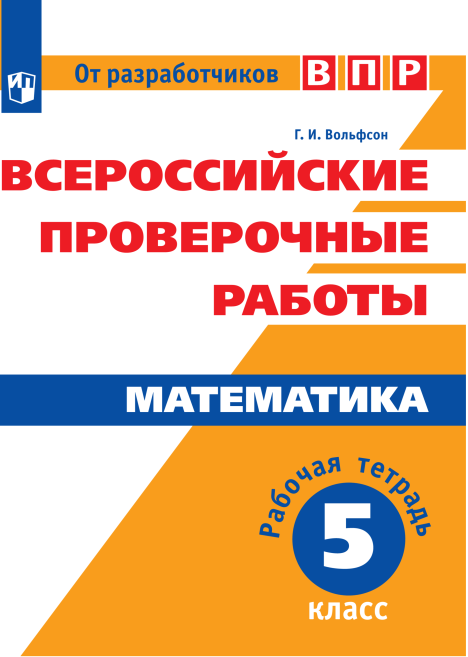 Черняева М. А., Доброхвалов Р. А. Всероссийские проверочные работы. Математика. 15 типовых вариантов. 5 класс.

Вольфсон Г. И. Всероссийские проверочные работы. Математика. Рабочая тетрадь. 5 класс. Учебное пособие для общеобразовательных организаций.
МАТЕМАТИКА
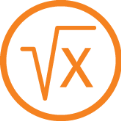 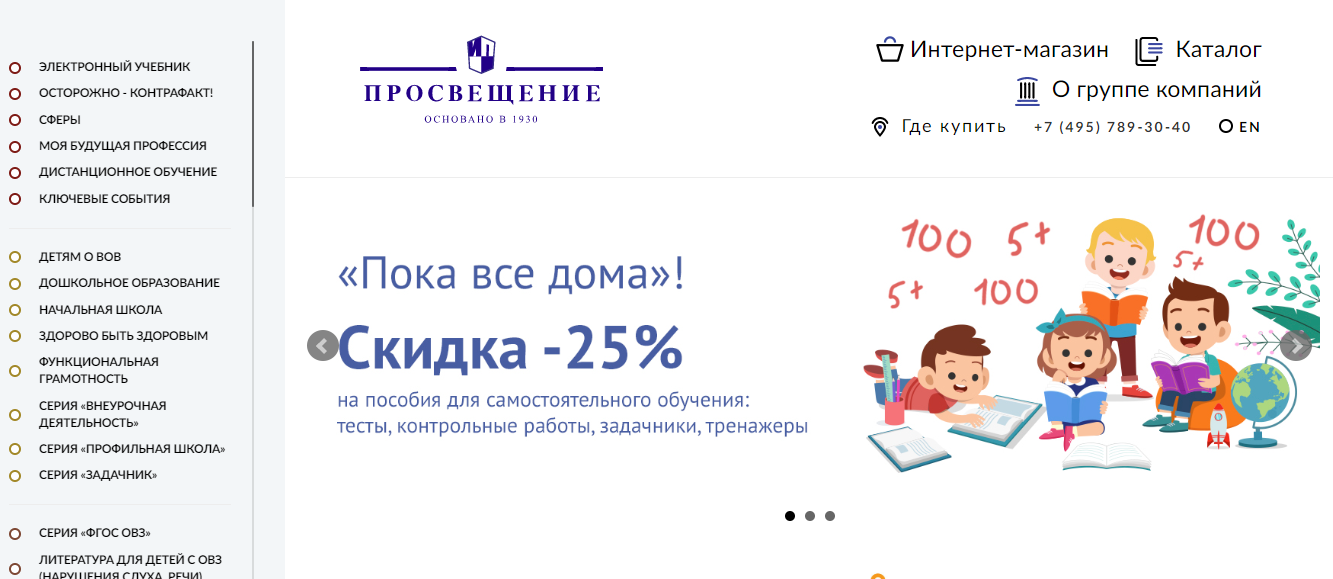 https://prosv.ru/